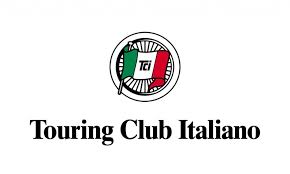 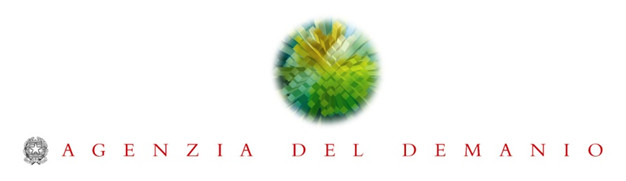 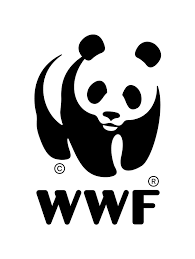 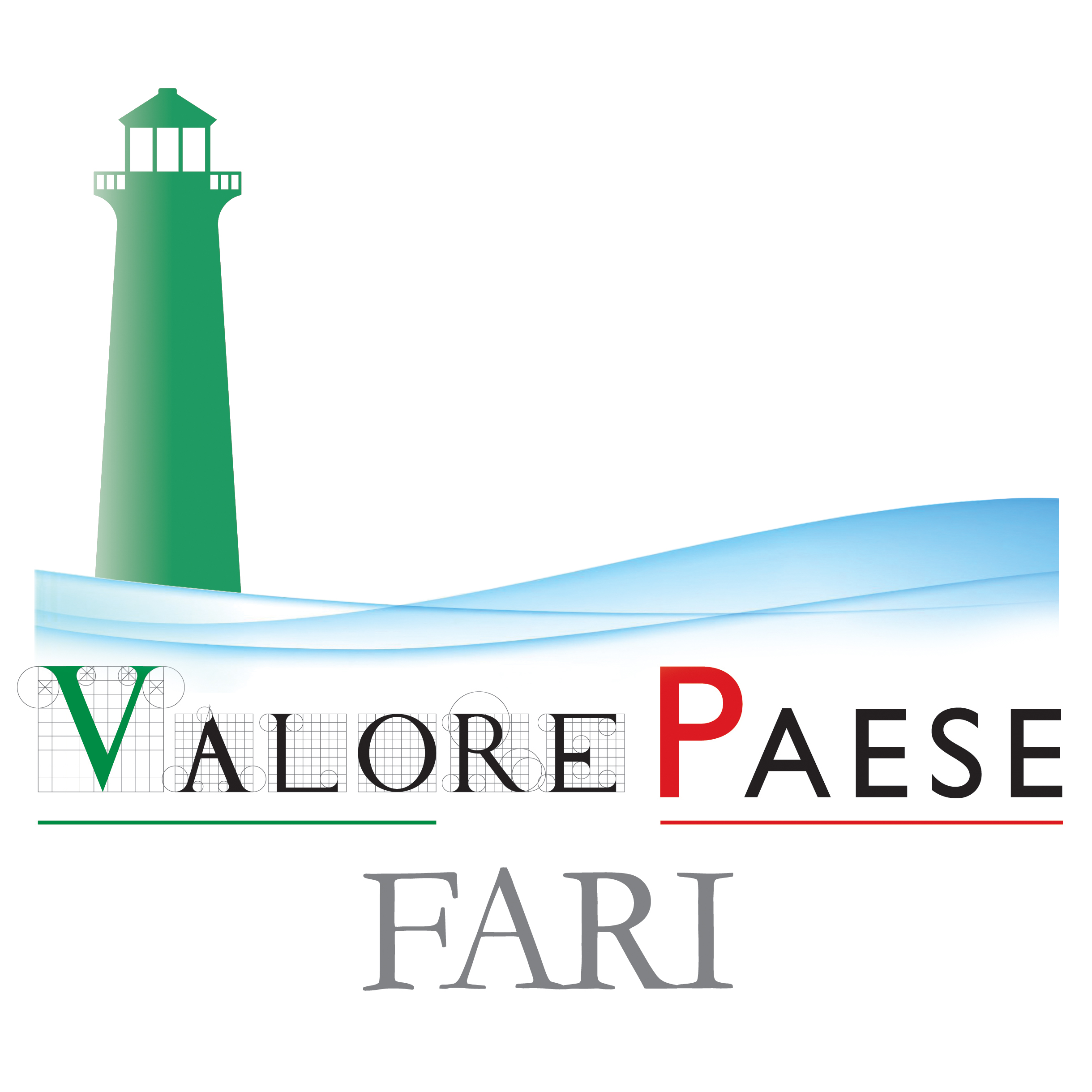 Giornate OPEN LightHouse – settembre 2015
consult@zione pubblica
Abbiamo il piacere di comunicarvi le giornate di apertura dei fari
Per la visita ai fari è necessario effettuare il pre-accredito e rispettare le dovute precauzioni di sicurezza






AVVERTENZE
Il pre-accredito andrà effettuato dopo aver preso visione e avere firmato la liberatoria che andrà allegata ed inviata agli indirizzi di posta elettronica indicati insieme ad una copia del documento di riconoscimento e ai propri contatti.
 Durante la visita ai fari non è ammessa la presenza di persone di età inferiore ai 18 anni né tantomeno di animali domestici.
Si consiglia l’utilizzo di scarpe ed abbigliamento comodo.
GIORNATE OPEN LIGHTHOUSE  - INFO E MODALITA’ DI PARTECIPAZIONE (*)
Si informa che i fari possono essere raggiunti con mezzi privati e, alcuni, anche con mezzi pubblici.
FARI  e CONTATTI
CALENDARIO VISITE
PRE-ACCREDITI 
(date scadenze ed e-mail referenti )
PARKING
MATTINO
POMERIGGIO
7 settembre 2015
ore 15,30 – 19,00
FARO DI CAPO GROSSO A LEVANZO (TP)
Indirizzo: Strada Capo Grosso snc, Isola di Levanzo
Contatti: Pietro CIOLINO, tel. 091-7495436;
Marco PALAZZOTTO, tel. 091-7495448.
La visita potrà essere effettuata solo all’esterno del faro
entro il 03/09/2015
pietro.ciolino@agenziademanio.it 
marco.palazzotto@agenziademanio.it
no
8 settembre 2015 
ore 09,00 – 12,30
10 settembre 2015 
ore 15,30 – 19,00
FARO DI PUNTA CAVAZZI AD USTICA (PA)
Indirizzo: Punta Cavazzi snc – Isola di Ustica
Contatti: Pietro CIOLINO, tel. 091-7495436;
Marco PALAZZOTTO, tel. 091-7495448.
La visita potrà essere effettuata solo all’esterno del faro
entro il 06/09/2015
pietro.ciolino@agenziademanio.it 
marco.palazzotto@agenziademanio.it
si
11 settembre 2015 
ore 09,00 – 12,30
11 settembre 2015
ore 15,00 – 17,00
FARO DI SAN DOMINO ALLE ISOLE TREMITI (FG)
Indirizzo: Villaggio S. Domino snc, Isola di S. Domino
Contatti: Domenico GIORDANO, tel. 080-5467827;
Nicola Luigi GAROFALO, tel. 080-5467836.
La visita potrà essere effettuata solo all’esterno del faro
11 settembre 2015 
ore 09,00 – 13,00
entro il 07/09/2015 per la visita del 11/09
entro il 21/09/2015 per la visita del 25/09
domenico.giordano@agenziademanio.it
nicolaluigi.garofalo@agenziademanio.it
no
25 settembre 2015 
ore 09,00 – 13,00
25 settembre 2015
ore 15,00 – 17,00
15 settembre 2015 
ore 15,00 – 17,00
15 settembre 2015 
ore 11,00 – 13,00
FARO DI MURRO DI PORCO A SIRACUSA
Indirizzo:Strada Capo Murro di Porco s.n.c.
Contatti: Pietro CIOLINO, tel. 091-7495436;
Marco PALAZZOTTO, tel. 091-7495448.
La visita potrà essere effettuata solo all’esterno del faro
entro l’ 11/09/2015
pietro.ciolino@agenziademanio.it 
marco.palazzotto@agenziademanio.it
si
16 settembre 2015
ore 11,00 – 13,00
16 settembre 2015
ore 15,00 – 17,00
15 settembre 2015 
ore 15,00 – 17,00
15 settembre 2015 
ore 11,00 – 13,00
FARO DI BRUCOLI AD AUGUSTA (SR)
Indirizzo: P.zza Castello Regina Giovanna, snc, Brucoli
Contatti: Pietro CIOLINO, tel. 091.7495436;
Marco PALAZZOTTO, tel. 091-7495448.
La visita potrà essere effettuata solo all’esterno del faro
entro l’ 11/09/2015
pietro.ciolino@agenziademanio.it 
marco.palazzotto@agenziademanio.it
si
16 settembre 2015
ore 11,00 – 13,00
16 settembre 2015
ore 15,00 – 17,00
FARO DI CAPO D’ORSO A MAIORI (SA)
Indirizzo: S.S. 163, snc
Contatti: Luca DAMAGINI, tel. 081-4284554.
La visita potrà essere effettuata all’esterno/interno del faro
29 settembre 2015 
ore 10,30 – 13,30
entro il 25/09/2015
luca.damagini@agenziademanio.it
no
FARO DI PUNTA IMPERATORE A FORIO D’ISCHIA (NA)
Indirizzo: V.Telegrafo snc (C.M.km16+900), Isola d’Ischia
Contatti: Luca DAMAGINI, tel. 081-4284554.
La visita potrà essere effettuata  all’esterno /interno del faro
30 settembre 2015 
ore 10,30 – 13,30
entro il 25/09/2015
luca.damagini@agenziademanio.it
no
(*) Si prega di effettuare il pre-accredito per la visita entro la date  stabilite, dichiarando di avere letto e firmato la liberatoria che andrà allegata, agli indirizzi e-mail indicati.